59. Tuki- ja liikuntaelinsairaudet
Terveystieto 9
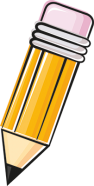 Tuki- ja liikuntaelinsairaudet
Tuki- ja liikuntaelinsairaudet (= TULES) ovat luiden, nivelten, nivelsiteiden, lihasten ja jänteiden sairauksia
Myös monet nuoret kärsivät erilaisista tuki- ja liikuntaelinten vaivoista
Pitkäaikainen työskentely paikallaan aiheuttaa niska- ja hartiakipuja 
Muita riskitekijöitä ovat eliniän piteneminen, huonot elintavat, ylipaino ja perintötekijät
Liikunta, hyvä työasento ja oikea nostotekniikka vähentävät sairastumisriskiä
Taukojumppa
https://selkakanava.fi/jumppaohjeita-selalle-ja-niskalle
Nouse seisomaan varpaille, nosta kädet ylös ja venytä korkealle
Pyöritä käsiä molempiin suuntiin
Laita kämmenet yhteen selän takana siten, että toinen käsi menee yläkautta ja toinen alakautta. Vaihda kädet toisinpäin
Seiso paikallasi, taivuta selkää eteen ja alas, yritä koskea varpaita sormillasi
Nosta hartioitasi pumppaavalla liikkeellä
Taivuta päätä hitaasti sivulle ja eteen
Suunnittele oma taukojumppa
Suunnitelkaa lyhyt taukojumppa, jonka voi toteuttaa luokassa
Kuvatkaa taukojumppa ilman leikkaamista puhelimella tai tabletilla ja näyttäkää opettajalle
Tarkoituksena on vetreyttää sekä niska- ja hartiaseudun lihaksia että jalkoja
Vaihtoehtoisesti taukojumpat voidaan toteuttaa tulevien oppituntien aikana niin, että jokainen ryhmä on vuorollaan vetovastuussa
Tehtävät
Lue kirjan luku 59. Tuki- ja liikuntaelinsairaudet
Tee kirjan tehtävät 1-4
Kertauskysymykset
Mistä lyhenne TULES on?
Mitkä ovat tule-sairauksien riskitekijöitä ja millä voit ennaltaehkäistä niitä?
Mitä tarkoittaa osteoporoosi?